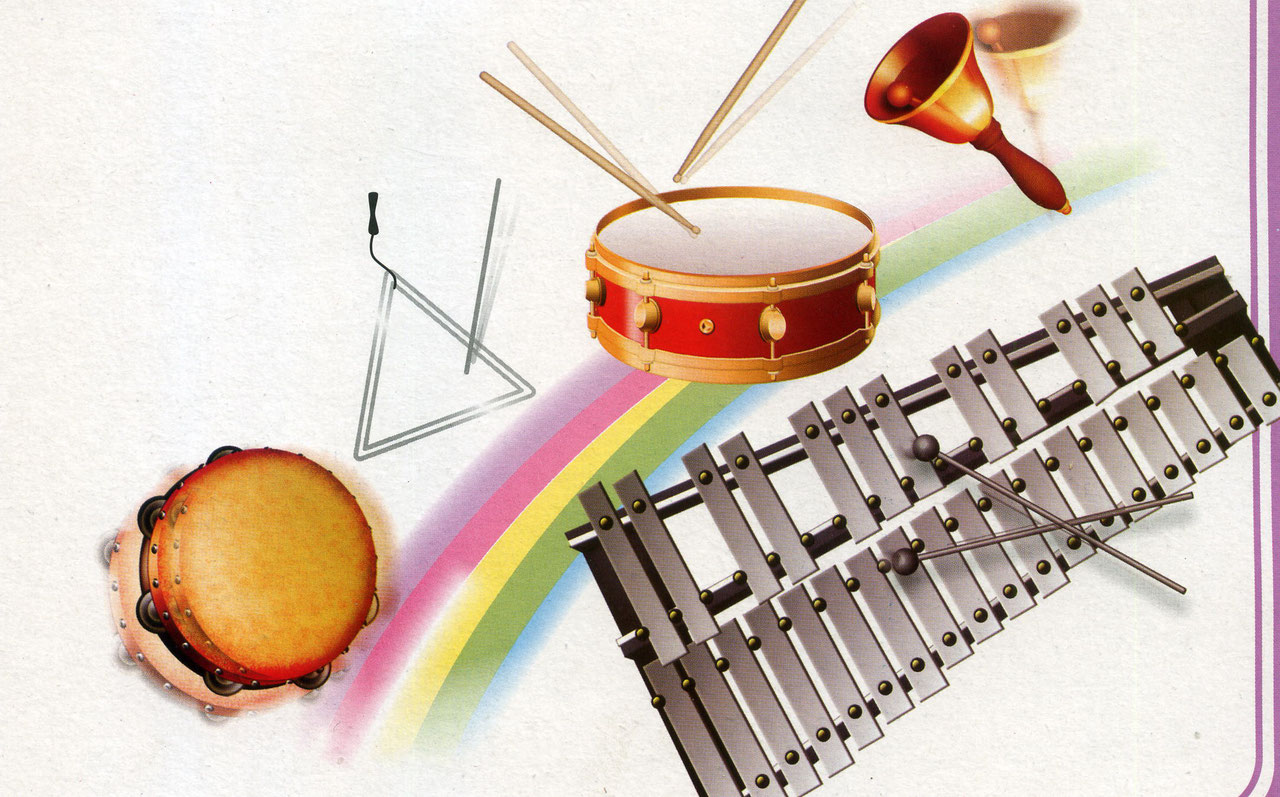 Развитие чувства ритма дошкольников
с использованием детских 
музыкальных инструментов
Развитие чувства ритма дошкольников с использованием детских музыкальных инструментов
Подготовила 
Музыкальный руководитель 
Ермилова Елена Юрьевна
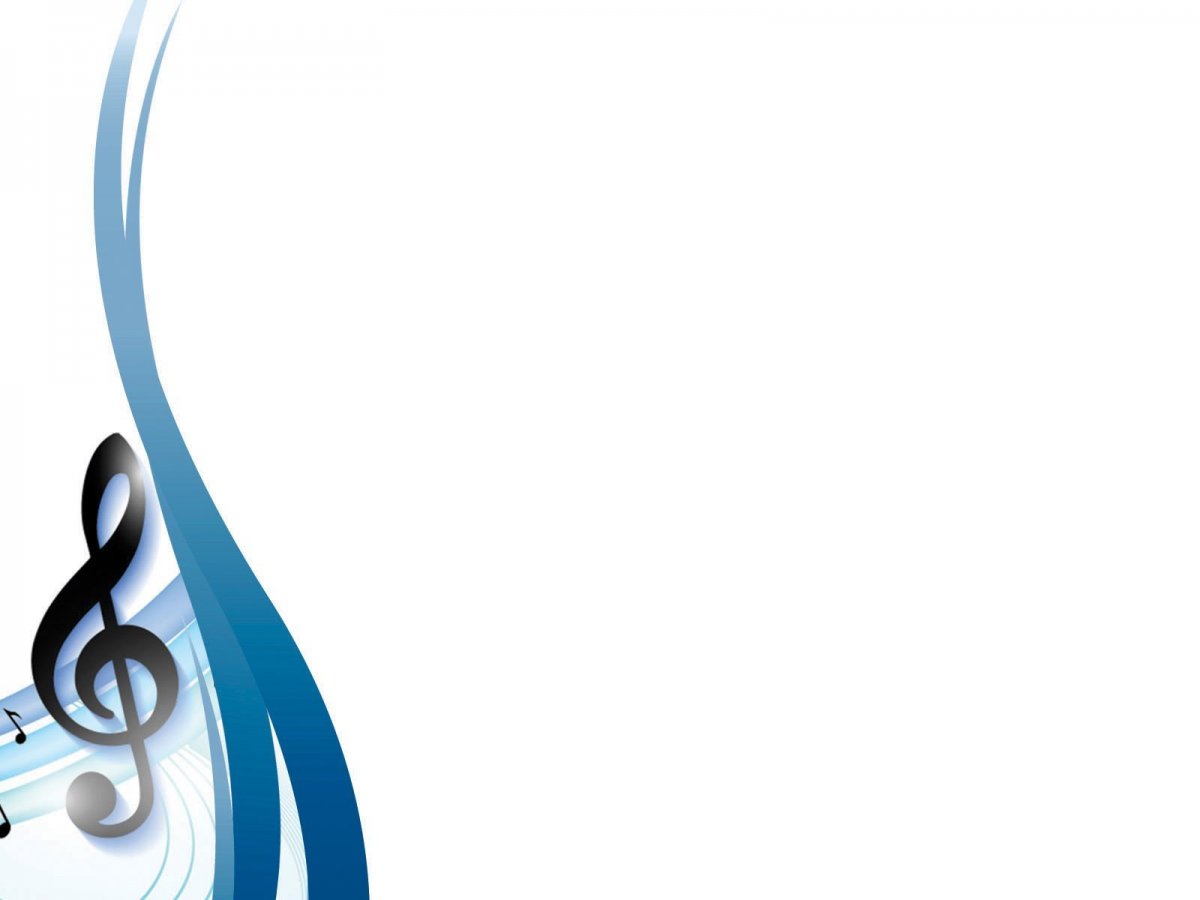 ЦЕЛИ
Приобщение к исследовательской деятельности
Развитие чувства ритма
Тренировка внутреннего слуха
Развитие творческого воображения
Создание положительного эмоционального климата в детском коллективе, понимание произведений музыкального искусства
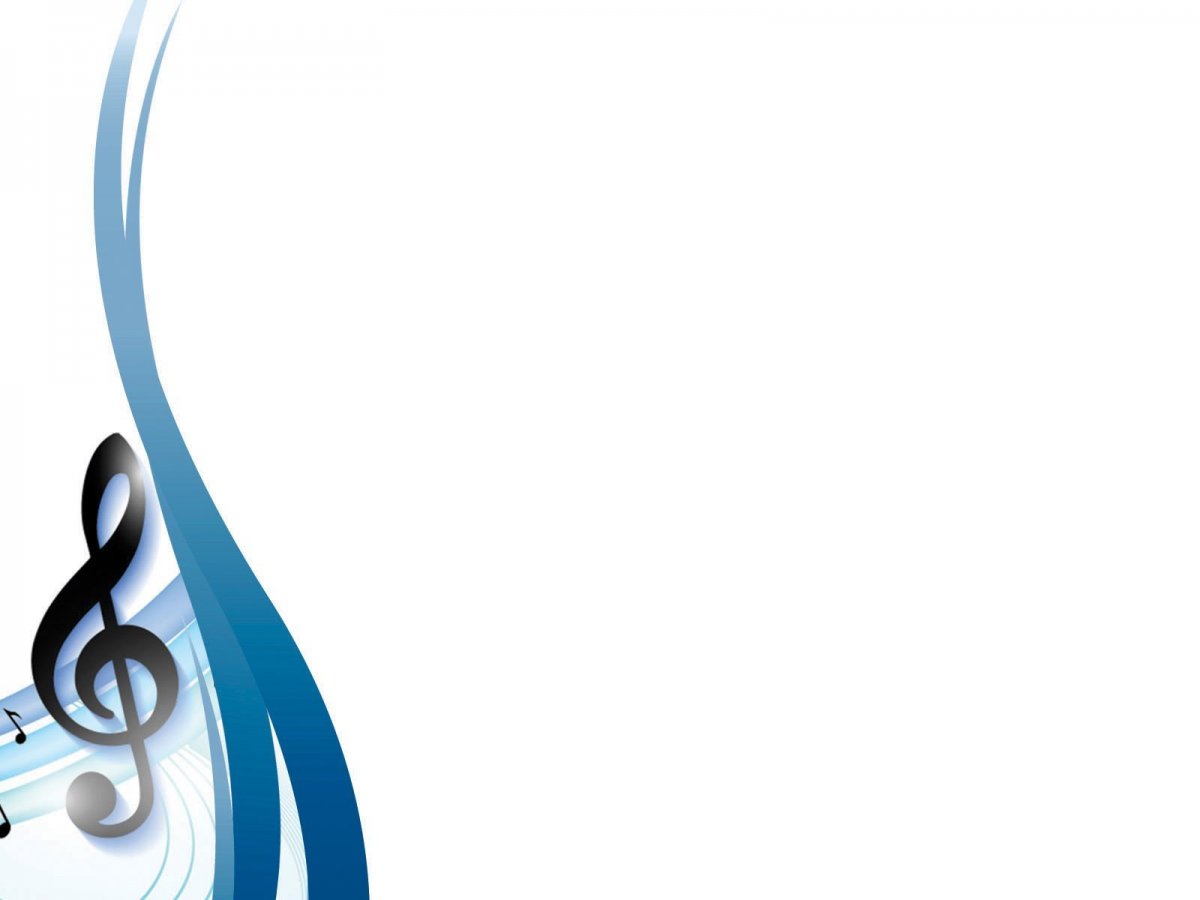 ЗАДАЧИ
Использовать в работе теоретический и практический материал по обучению детей дошкольного возраста чувству ритма, учитывая физическое и психическое развитие дошкольников
Способствовать развитию умения соотносить ритм движений с ритмом музыки
Формировать умение исполнять простые ритмические рисунки на детских шумовых и музыкальных инструментах
Воспитывать интерес к музыкально – ритмической деятельности
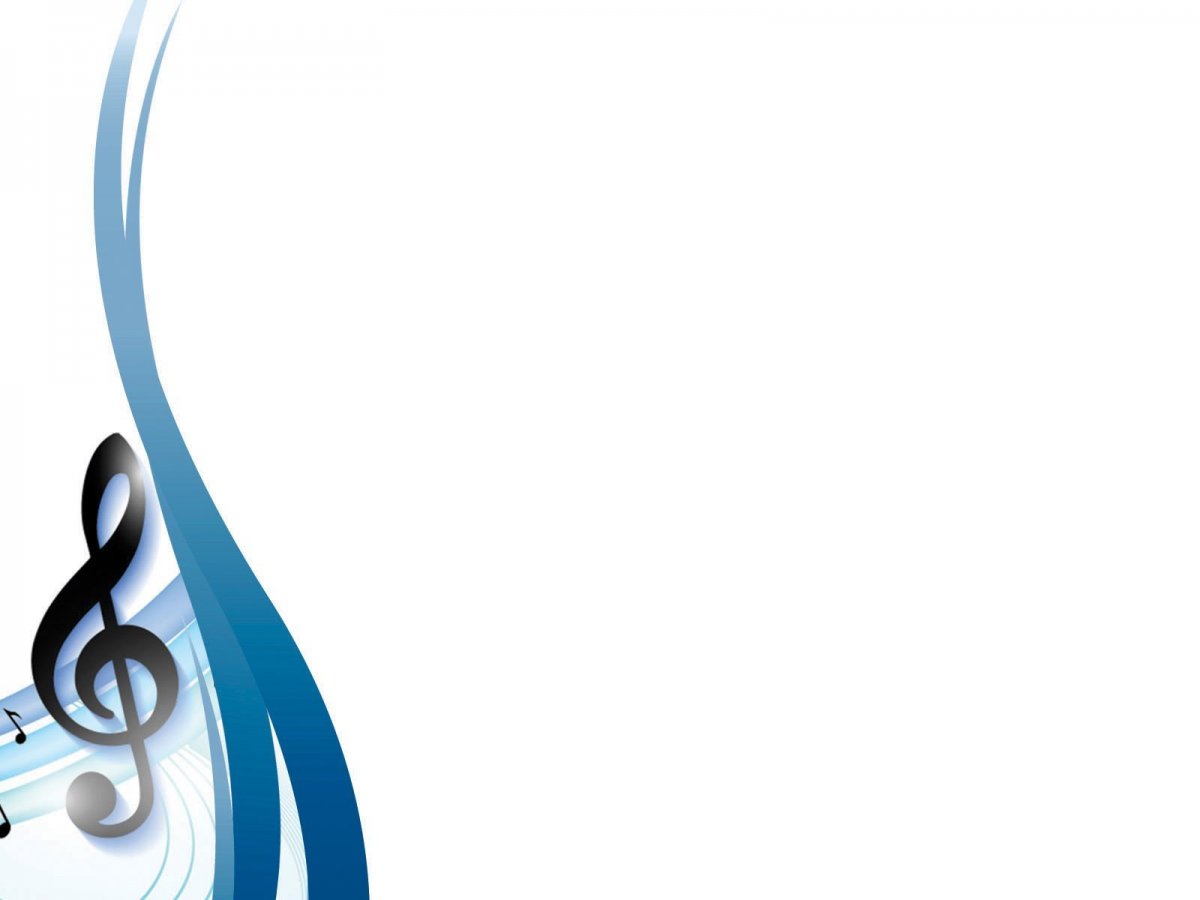 Развитие чувства ритма - основа музыкального воспитания
Основная задача музыкального воспитания – это развитие музыкальности,
 музыкальной культуры. Ядро музыкальности образуют три музыкальные 
способности: ладовое чувство, музыкально - слуховые представления и чувство ритма.
Слово ритм применяется по отношению к самым разнообразным случаям и 
имеет очень широкое распространение. Говорят о стихотворном ритме,
  о ритме прозы, о ритме спектакля; мало того, говорят о ритме сердца, 
    дыхания и других органических процессов; говорят даже о ритме по 
        отношению к смене времен года, дня и ночи и т.д. Ритм, в отличие от 
        других важнейших элементов музыкального языка – гармонии, мелодики,
              принадлежит не только музыке, но и другим видам искусств – поэзии, 
                   танцу…
Ритм, пульсация, движение, действие – по сути своей характеристики
   одного и того же. Воспринять и воспроизвести музыкальный ритм
       можно только на основе чувства ритма, т.е. на основе 
        эмоционального критерия, опирающегося на моторику. 
         Развитие чувства ритма является самым сложным компонентом 
          в системе развития музыкальных способностей детей.
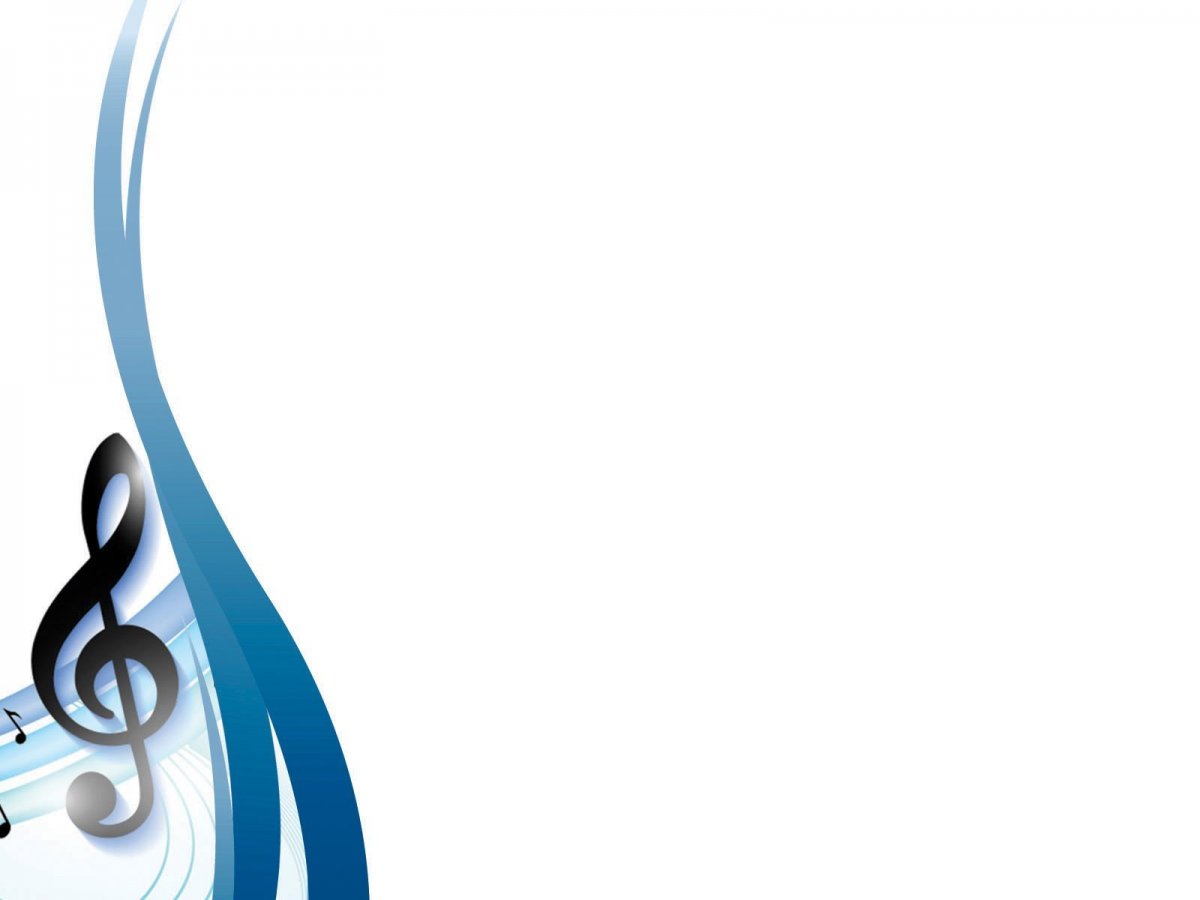 Игра на детских музыкальных инструментах:
формирует чувство товари-щества и взаимопомощи, способность согласованно действовать в коллективе
развивает музыкальную память, внимание, усидчивость
является одним из любимых видов музыкальной деятельности детей, приносит им море положительных эмоций
развивает мелодический, динамический, тембровый, звуковысотный слух, чувство ритма
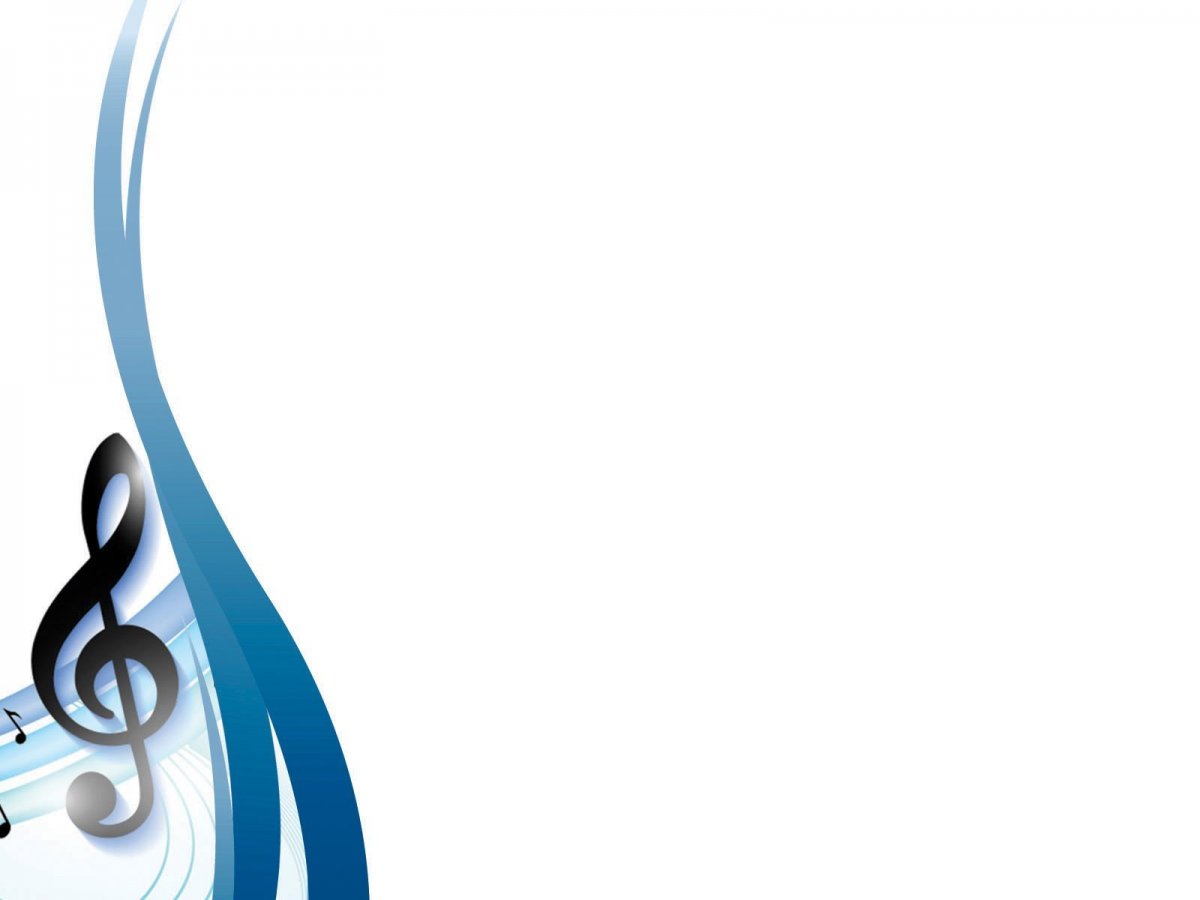 Какие музыкальные инструменты
  
      помогают развить чувство ритма?
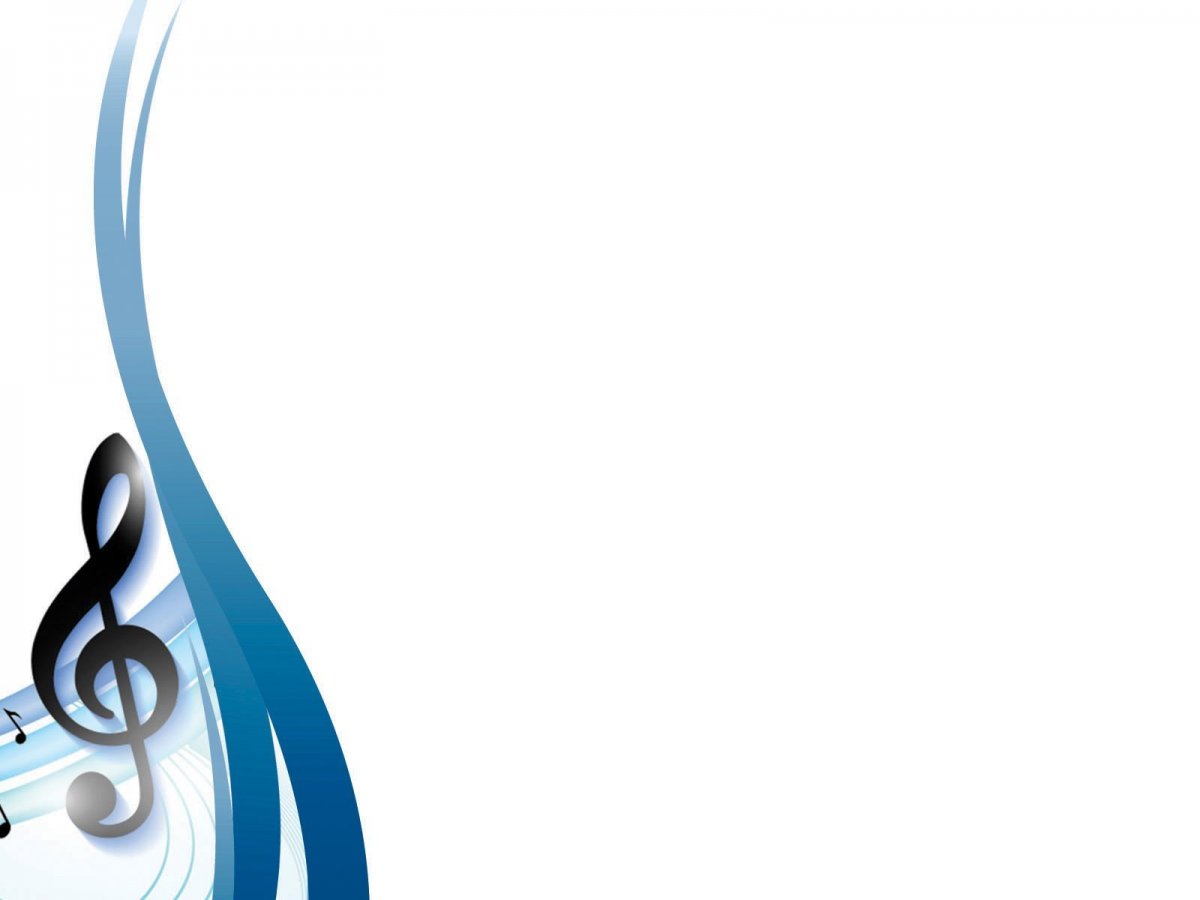 Для детей раннего возраста особенно важно использование музыкальных инструментов, так как  им еще  в полной мере недоступно песенное исполнительство. Игра на музыкальных инструментах и музыкально- ритмические движения компенсируют  возрастные особенности детей раннего возраста.  
Обучение начинается с группы ударных инструментов,
 не имеющих звукоряда (погремушки, ложки, кубики).
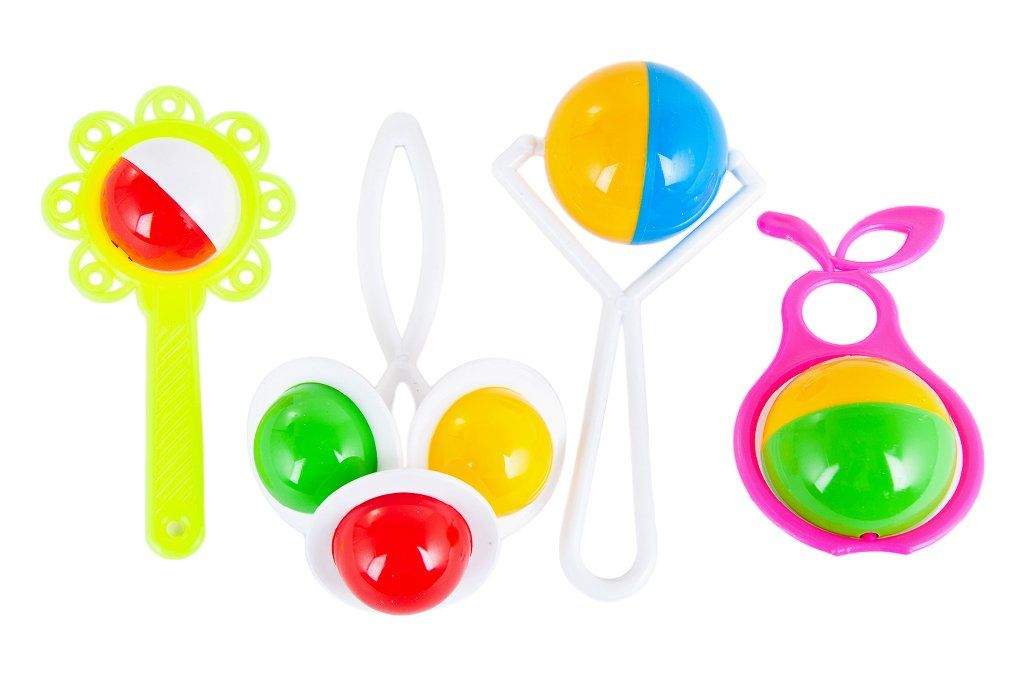 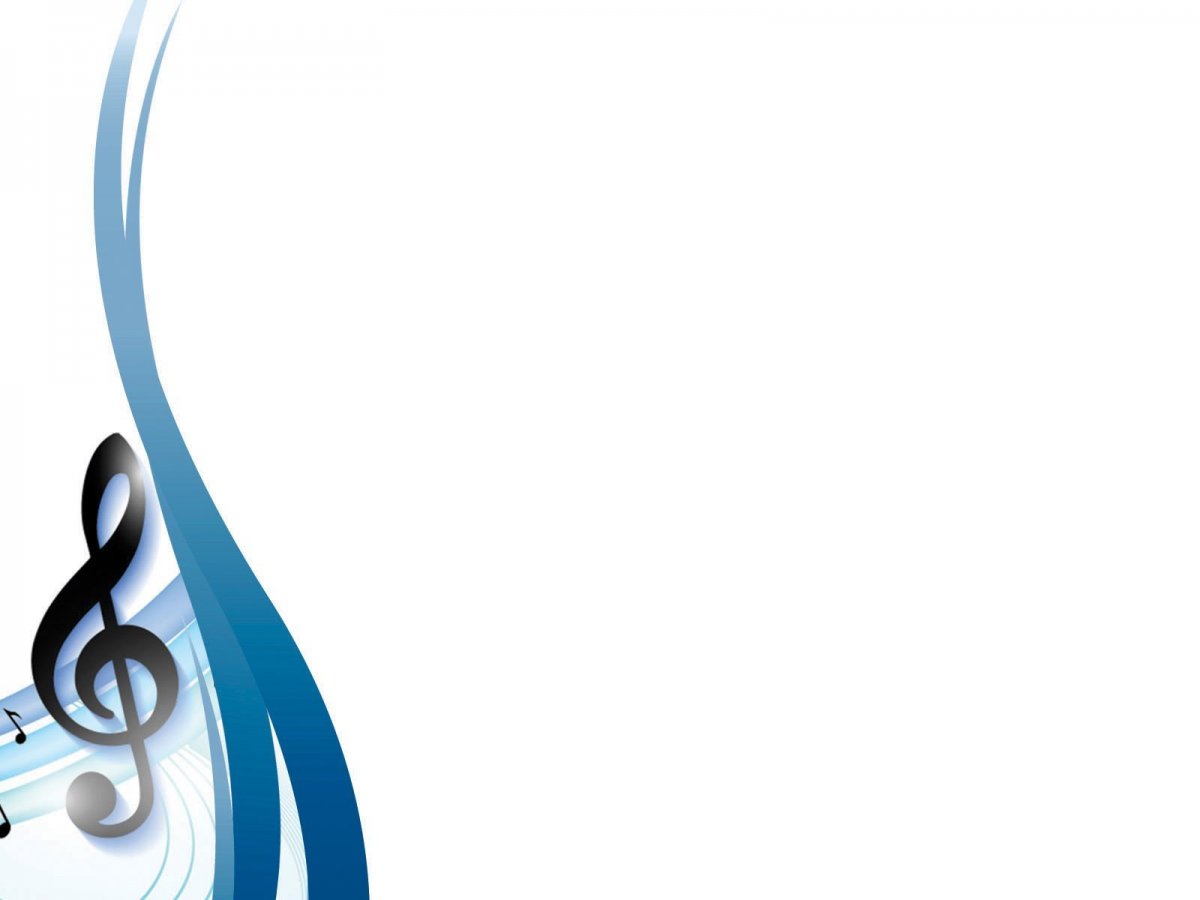 Во второй младшей группе дети уже могут играть на бубне, 
деревянных ложках, кубиках, погремушке, барабане, колокольчике.
 В этом возрасте знакомим детей с металлофоном. Важно привлекать 
их внимание к выразительности тембра каждого инструмента. 
Можно использовать образные сравнения, характеристики:
 нежный (колокольчик), звонкий (металлофон), стучащий (барабан), 
а также дидактические игры на различение детьми тембров
 музыкальных инструментов.
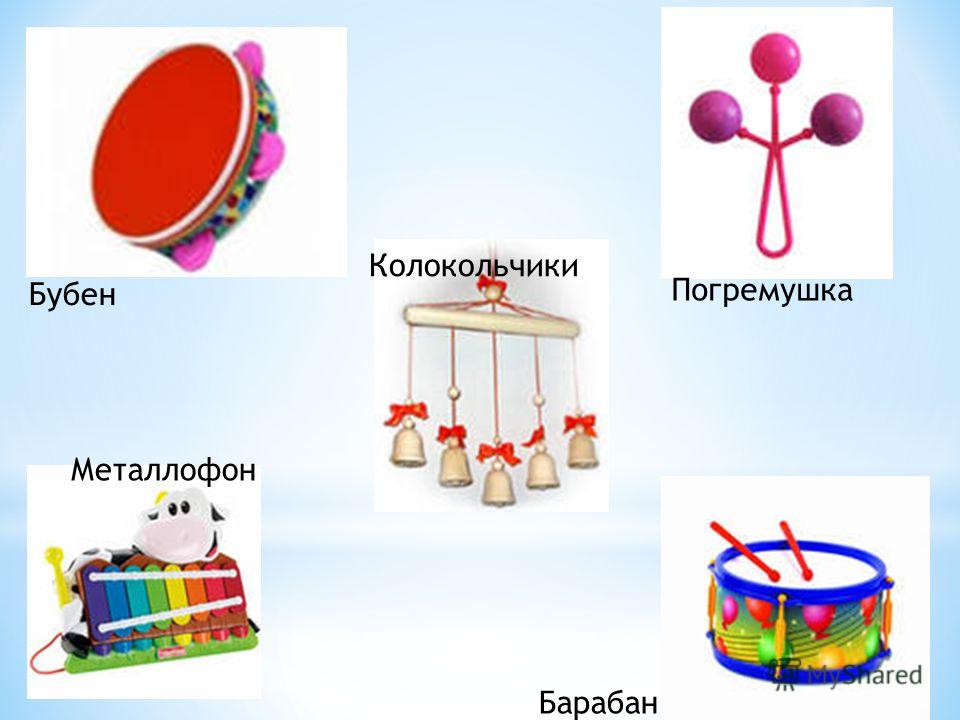 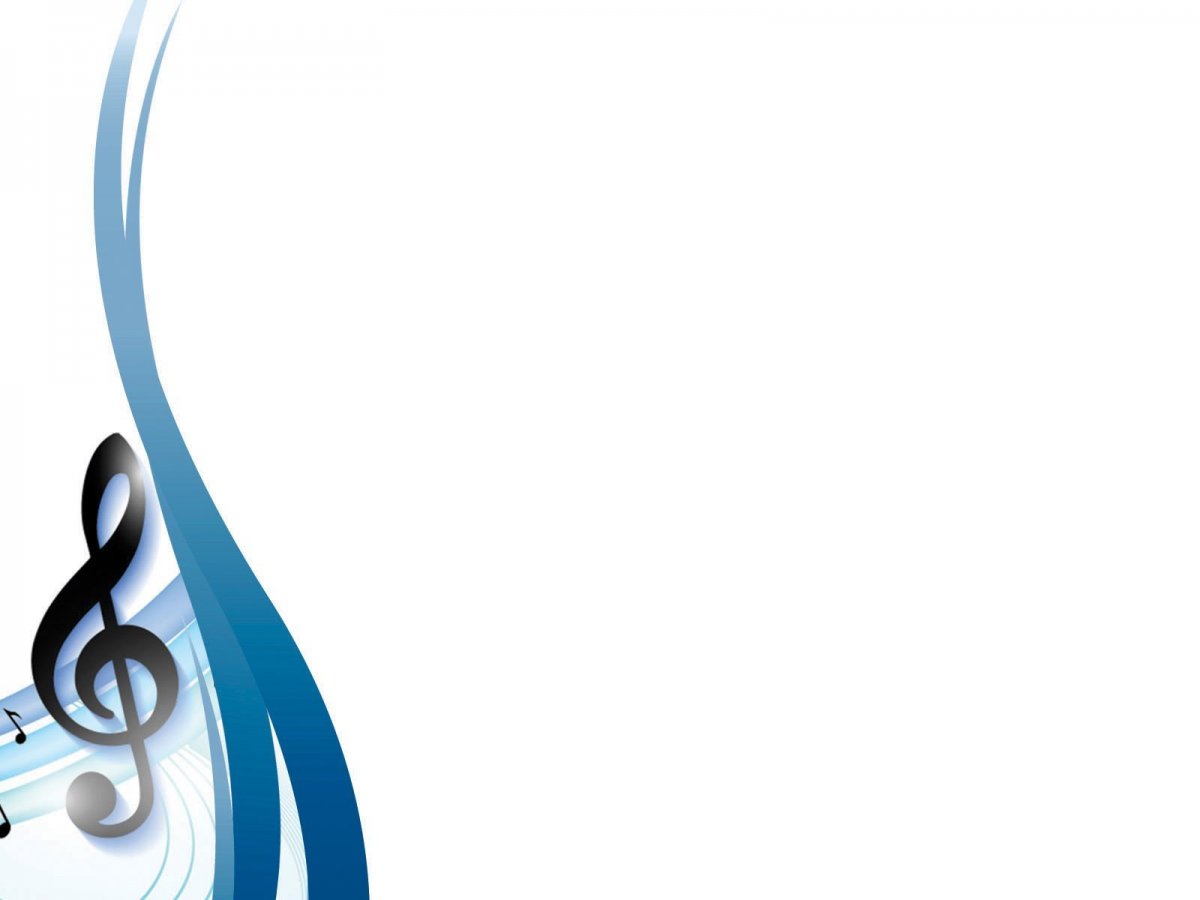 В средней группе впервые начинаем обучать детей игре на
    музыкальных  инструментах, имеющих звукоряд. 
    Наиболее удобен для этого металлофон.
 Он достаточно прост в обращении, не требует постоянной 
 настройки, как струнные инструменты.
Дети уже знакомы с тембром этого инструмента, приемами игры. 
  Для исполнения на металлофоне вначале берём несложные и 
    хорошо знакомые детям мелодии.
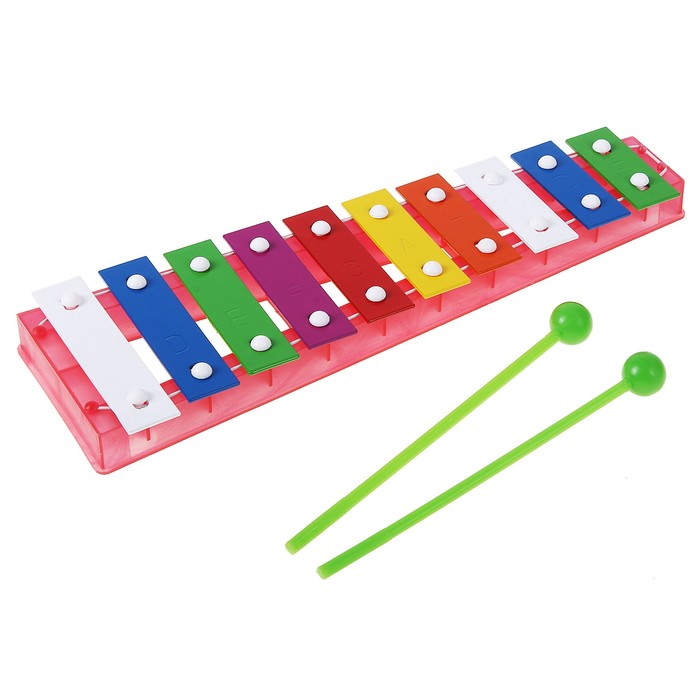 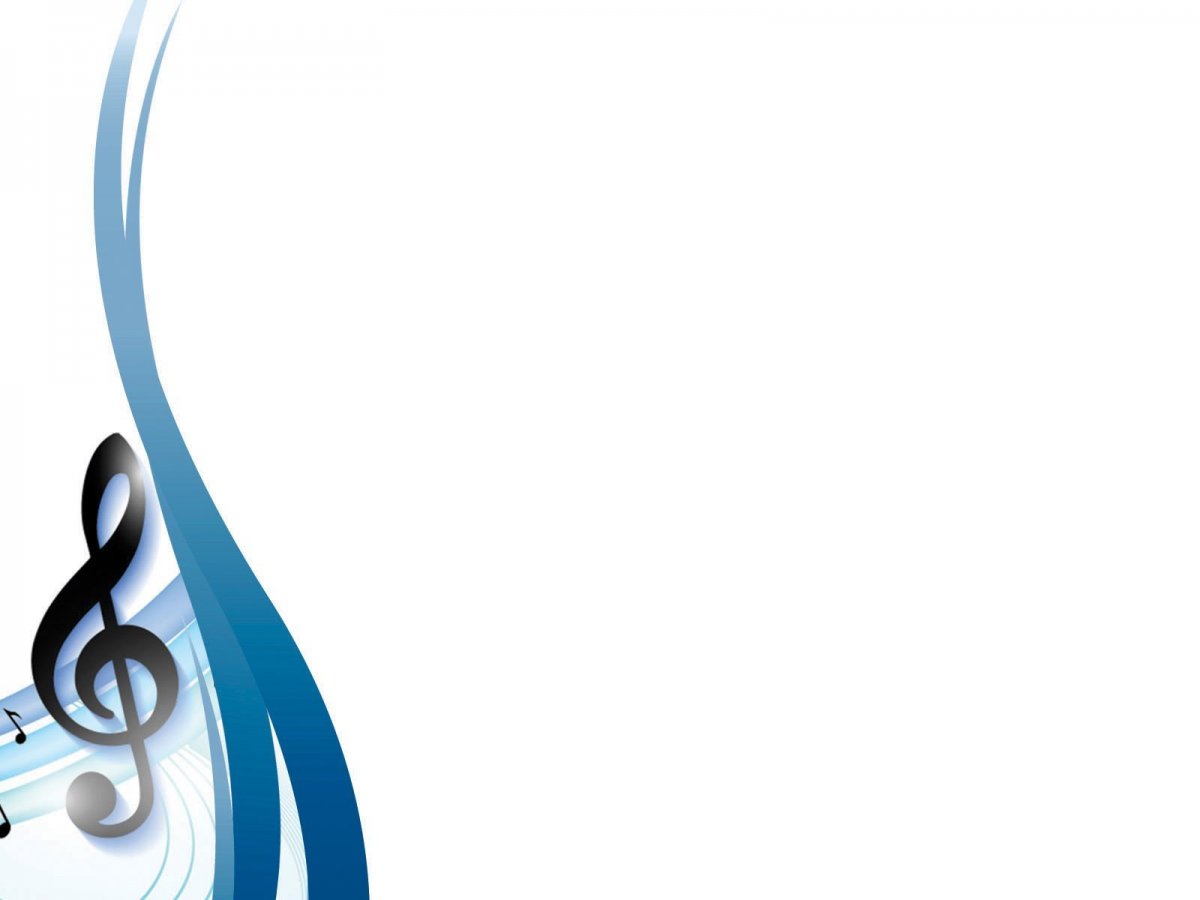 В старшей и подготовительной группах дети овладевают 
навыками игры на нескольких инструментах – металлофонах, барабанах, бубнах, колокольчиках, на шумовых инструментах. 
Они знают названия духовых, ударных, струнных и клавишных инструментов, характер их звучания, правила пользования, 
узнают по звучанию инструмент, и мелодии знакомых  песен.
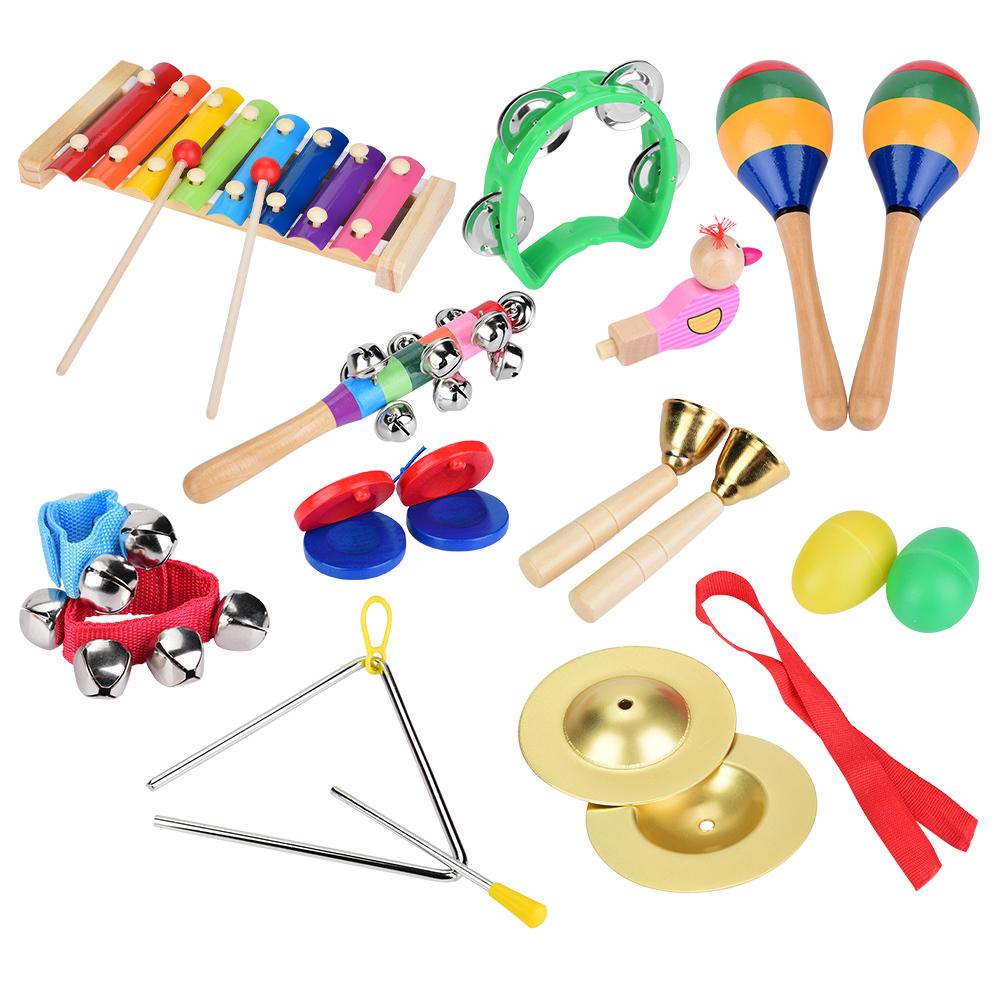 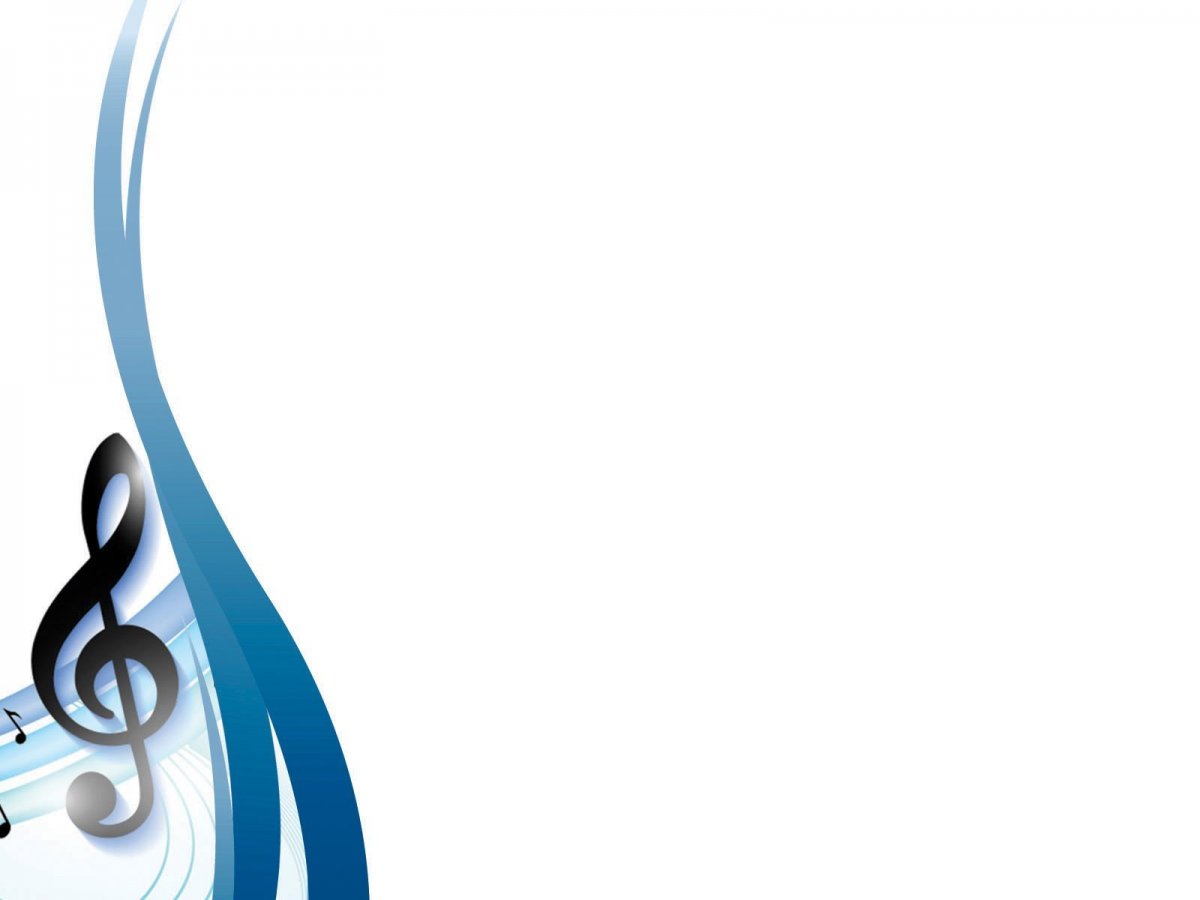 Формы организации музыкальной деятельности 
   по развитию чувства ритма у дошкольников
Музыкальные занятия
Индивидуальная работа с детьми
Проведение праздников и развлечений
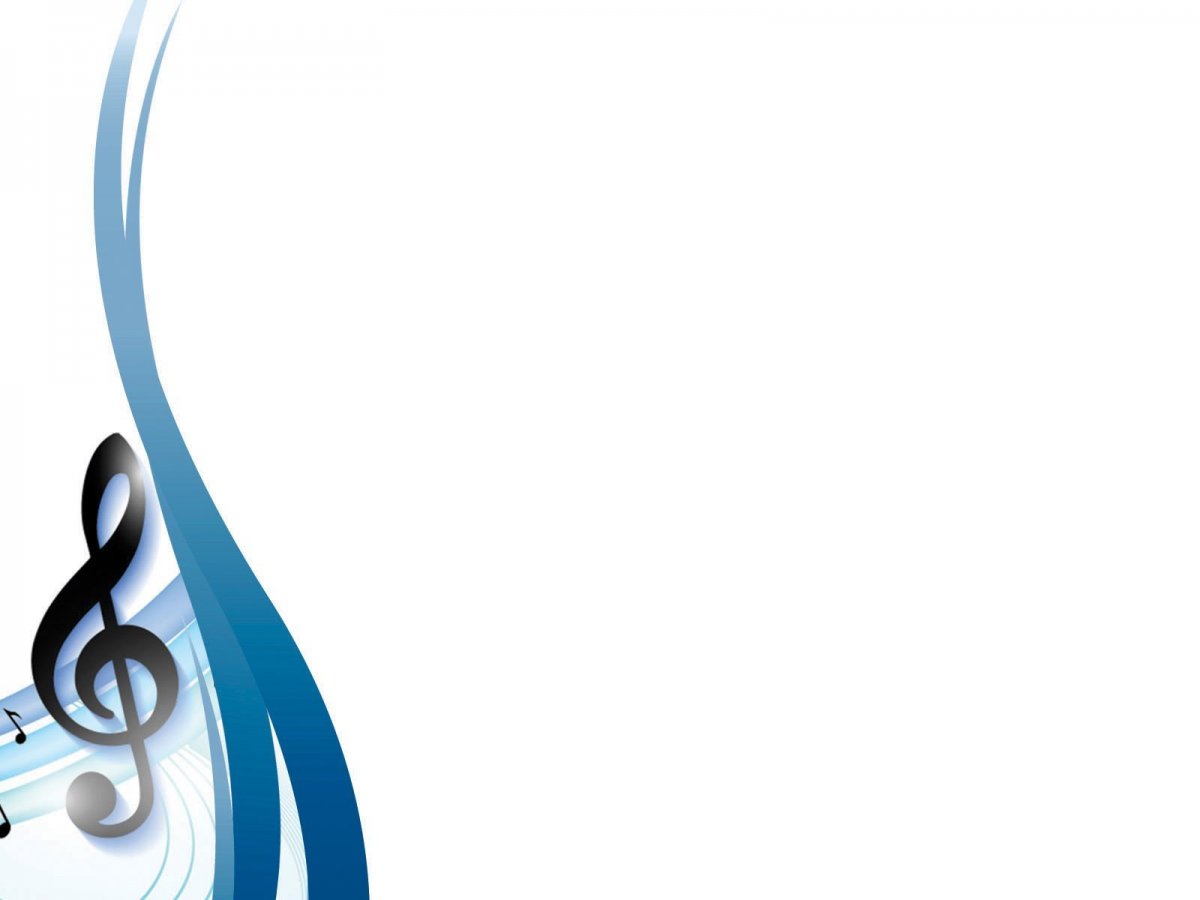 Игра на музыкальных инструментах – один из видов 
детского исполнительства. 
Применение детских музыкальных инструментов и
 игрушек (как на занятиях, так и в повседневной жизни) 
 обогащает музыкальные впечатления дошкольников, 
  развивает их музыкальные способности. 
      Кроме того, игра на музыкальных инструментах 
         развивает волю, стремление к достижению цели, 
           воображение и чувство ритма.